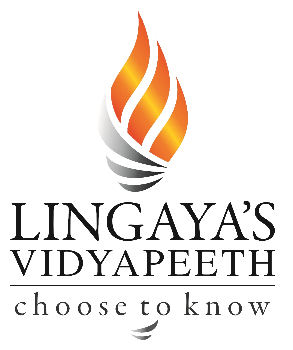 ROOF
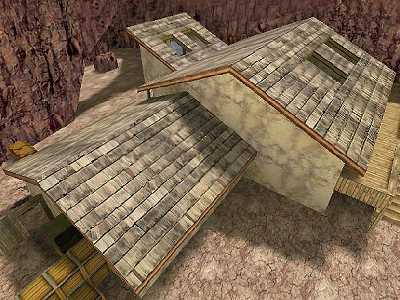 ATUL SETYA
FUNCTION
To keep out rain, wind, snow & dust
To prevent excessive heat loss in winter
To keep the interior building cool in summer
Designed to accommodate all stresses encountered
Designed to accept movement due to changes in temperature & moisture content
To provide lateral restraint & stability to adjacent walls
To resist penetration of fire & spread of flame from external sources
TYPES OF ROOF
Flat Roof
	Its not perfectly flat	
   Must have a slight slope for drainage
Shed Roof
   A single slope
Gable Roof
   2 slope meeting at ridge. 2 walls extends to 
   the ridge
Hip Roof
   2 gable, pyramid should be considered as a 
   hip roof
Gambrel Roof
   4 slopes in one direction, the typical 
   barn roof
Mansard Roof
   2 gambrels
   Basically is to the gambrel what the hip is to 
   gable
Pitched Roof
   drains water
   insulates main area of heat loss
   support snow load
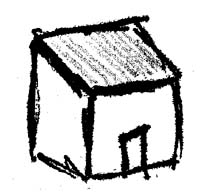 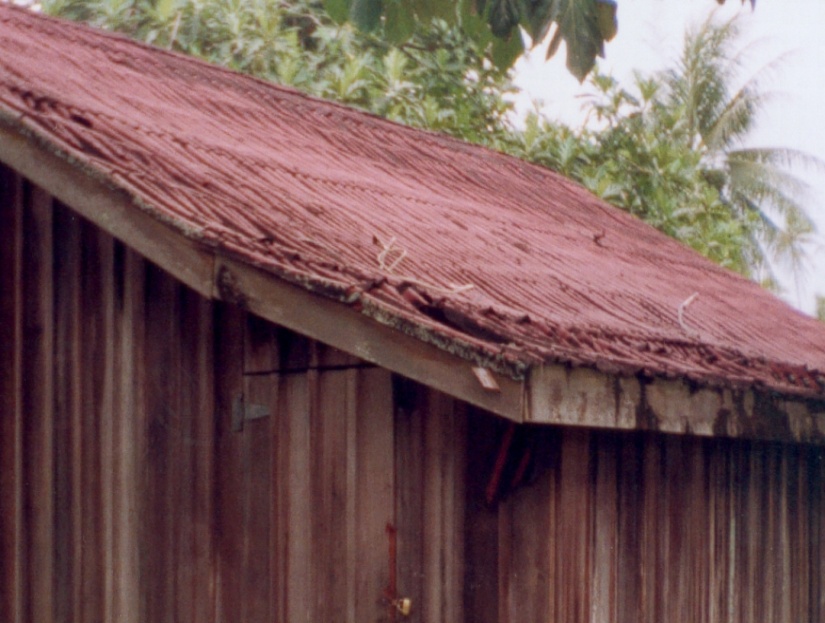 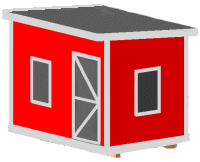 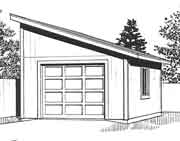 Shed roof
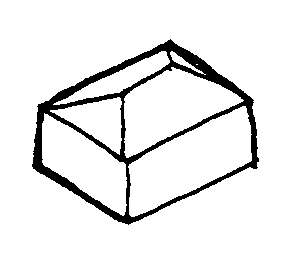 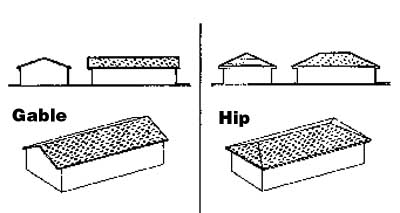 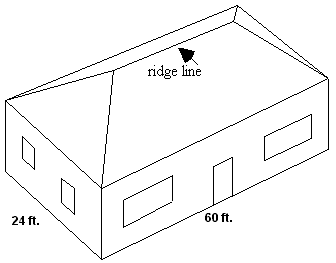 Hip Roof
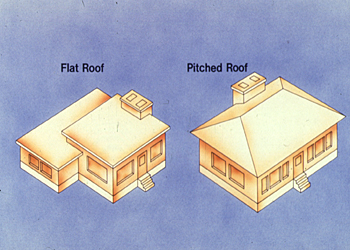 Flat Roof & Pitched Roof
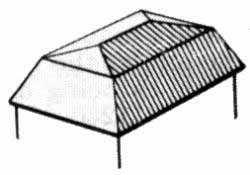 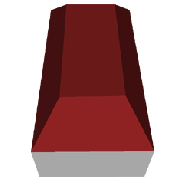 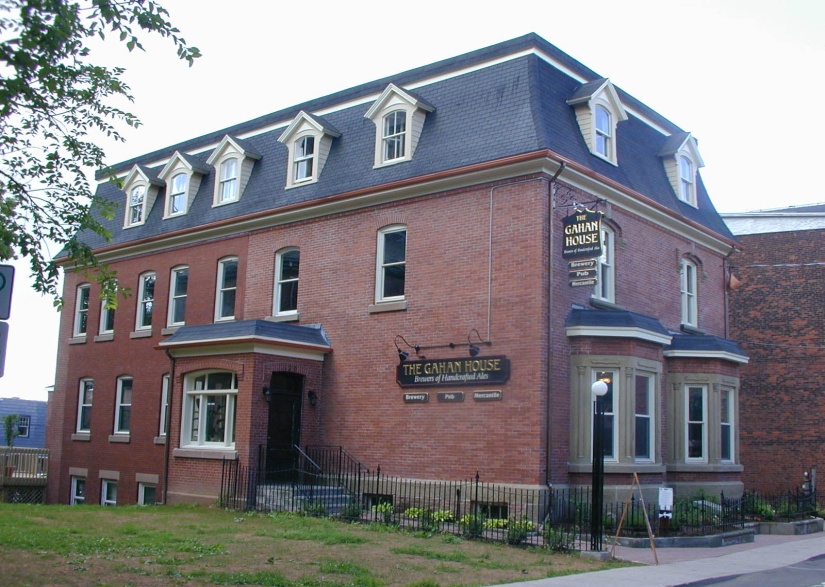 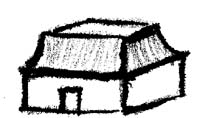 Mansard Roof
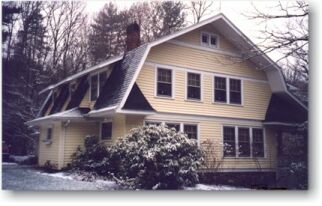 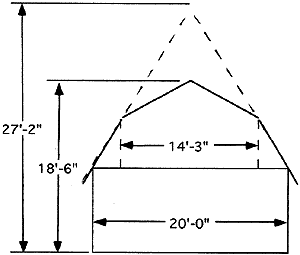 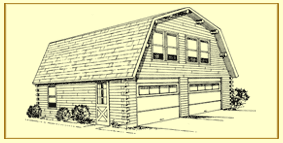 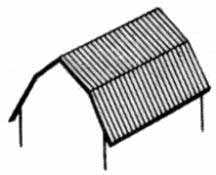 Gambrel Roof